ІННОВАЦІЙНІ ТЕХНОЛОГІЇ НАВЧАННЯ
План
Сучасні технології в освіті.
Поняття педагогічної інновації.
Інтерактивні технології навчання.
Інтерактивне навчання у вищий школі.
Групова робота студентів на заняттях з екологічних дисциплін.
У новій національній системі освіти пріоритетного значення набуває особистість учня і вчителя, здатного виховувати особистість.
Якості учня ЗЗСО:
гнучко адаптуватись у мінливих життєвих ситуаціях;
самостійно та критично мислити;
уміти бачити та формувати проблему (в особистому та професійному плані), знаходити шляхи її раціонального вирішення;
усвідомлювати, де і яким чином здобуті знання можуть бути використані в оточуючій його дійсності;
бути здатним генерувати нові ідеї, творчо мислити;
грамотно працювати з інформацією;
бути комунікабельним, уміти працювати в колективі;
уміти самостійно працювати над розвитком особистої моральності, інтелекту, культурного рівня
Сучасні технології в освіті
Поняття «технологія» походить із грецьких слів – techno (мистецтво, майстерність) і logos (слово, навчання). 
Таким чином, технологію можна визначити як усвідомлене практичне мистецтво, усвідомлене майстерність. 
За означенням ЮНЕСКО – технологія – це в загальному розумінні системний метод створення, застосування й визначення всього процесу навчання і засвоєння знань, з урахуванням технічних і людських ресурсів та їх взаємодій, який ставить своїм завданням оптимізацію освіти.
Взаємозв’язок поняття “технологія” в освіті
Ознаки технології
доцільність, тобто будь-яка технологія повинна містити опис цілей і задач, на рішення яких спрямовані проектовані способи і дії; 
результативність – опис результатів;
алгоритмізацію – фіксація послідовності дій вчителів й учнів;
відтворюваність – систематичне використання алгоритму дій в організації педагогічного процесу;
керованість – можливість планування, організації, контролю і коректування дій;
проектованість – технологія створюється і реалізується штучним способом, підлягає модернізації та коректуванню з урахуванням конкретних умов
Класифікація педагогічних технологій
Педагогічна інновація - це особлива форма педагогічної діяльності і мислення, які спрямовані на організацію нововведень в освітньому просторі, або як процес створення, упровадження і поширення нового в освіті
Критерії педагогічних інновацій
Інновації конкретизуються як у цілісній конструкції педагогічного процесу, так і у кожному його елементі
Інноваційний процес розгортається за такою логікою
Інноваційний потенціал педагога – сукупність соціокультурних і творчих характеристик особистості педагога, який виявляє готовність вдосконалювати педагогічну діяльність, наявність внутрішніх засобів та методів, здатних забезпечити цю готовність.
Чинники, що визначають наявність інноваційного потенціалу педагога
творча здатність генерувати нові ідеї;
високий культурно-естетичний рівень, освіченість, інтелектуальна глибина і різнобічність інтересів;
відкритість особистості педагога новому розумінню і сприйняття різних ідей, думок, поглядів, концепцій, що базується на толерантності особистості, гнучкості та широті мислення.
Критерії готовності викладача ЗВО до інноваційної педагогічної діяльності
усвідомлення необхідності інноваційної діяльності;
готовність до творчої діяльності щодо нововведень у ЗВО;
упевненість у тому, що зусилля, спрямовані на нововведення, принесуть позитивний результат;
узгодженість особистих цілей з інноваційною діяльністю;
готовність до подолання творчих невдач;
органічність поєднання інноваційної діяльності, особистої, фахової та педагогічної культури;
рівень психолого-педагогічної та методичної готовності до інноваційної діяльності;
позитивне сприйняття, переосмислення свого минулого досвіду і його залучення до розробки інновації;
здатність до фахової рефлексії.
Сутність інтерактивного навчання полягає в тому, що навчальний процес відбувається за умови постійної, активної взаємодії всіх учнів. Це співнавчання та взаємонавчання (колективне, групове, навчання у співпраці), де й учень і вчитель є рівноправними, рівнозначними суб’єктами навчання, розуміють, що вони роблять, рефлектують з приводу того, що вони знають, уміють і здійснюють.
Технології кооперативного навчання
Технології колективно-групового навчання
Технології ситуативного моделювання
Технології опрацювання дискусійних питань
Те, що я чую, я забуваю.
Те, що я бачу й чую, я трохи пам’ятаю.
Те, що я чую, бачу й обговорюю, я починаю розуміти.
Коли я чую, обговорюю і роблю,я набуваю знань і навичок.
Коли я передаю знання іншим, я стаю знавцем – майстром своєї справи.
Те, що я чую, я забуваю.
Те, що я бачу, я пам’ятаю.
Те, що я роблю, я розумію.
Порівняльна характеристика моделей навчання
Групова робота студентів на заняттях
Основні елементи кооперативного навчання
позитивна взаємозалежність
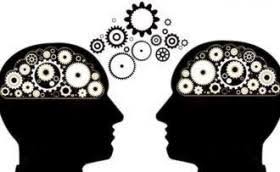 особиста відповідальність
особистісна взаємодія (обличчям до обличчя)
соціальні навички
групова обробка результатів
Принцип «взаємодоповнення» в парній роботі
1) холерик + сангвінік;
2) сангвінік + меланхолік;
3) меланхолік + флегматик;
4) сангвінік + флегматик
Інструкції учасників парної роботи
Що можна робити
Що не слід робити
Класифікація груп за способом формування
Специфічні принципи групової взаємодії
принцип добровільної участі 
принцип активності
принцип дослідницької (творчої) людини
принцип об’єктивності (усвідомлення) поведінки
принцип партнерської (суб’єкт-суб’єктної) взаємодії 
принцип гармонізації інтелектуальної і емоційної сфер 
принцип спрямованості на застосування результатів роботи в житті 
принцип фасилітаційної позиції
Основні прийоми рефлексивного слухання
Емпатичне слухання
Переваги парної та групової роботи студентів
Викладач отримує можливість раціонально розподілити час, допомагаючи студентам активно діяти при вирішенні навчальних проблем та ситуацій
Викладач менше часу змушений витрачати на подолання труднощів з дисципліною студентів
Студенти, які мають досвід взаємонавчання, ставляться до викладача з більшою повагою, працюють із задоволенням, підвищується рівень інтересу до навчання і пізнавальна мотивація
Недоліки парної та групової роботи студентів
Проблематично налагодити взаємонавчання як постійно діючий навчально-педагогічний механізм
Важко контролювати процес взаємонавчання, а результати не завжди ефективні
За невдалого попереднього навчання у групах необхідно здійснити корекцію знань студентів, що потребує додаткового часу та педагогічних зусиль
Дякую за увагу